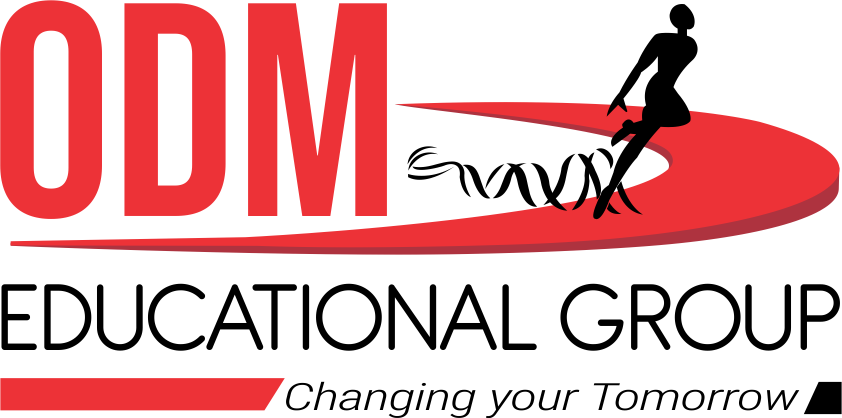 A.C. generator 
CLASS-XII
SUBJECT : PHYSICS
CHAPTER NUMBER: 07
CHAPTER NAME : ALTERNATING CURRENT
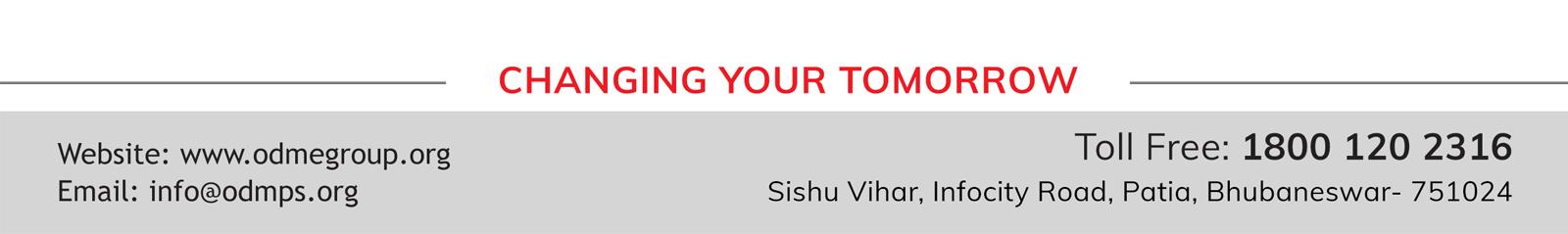 LEARNING OUTCOME
After this lesson, students will be able:
Explain from where electricity comes and how we use it.
Define electrical energy in terms of charge, voltage, current and resistance.
Identify the types of engineering careers that work primarily with electrical energy.
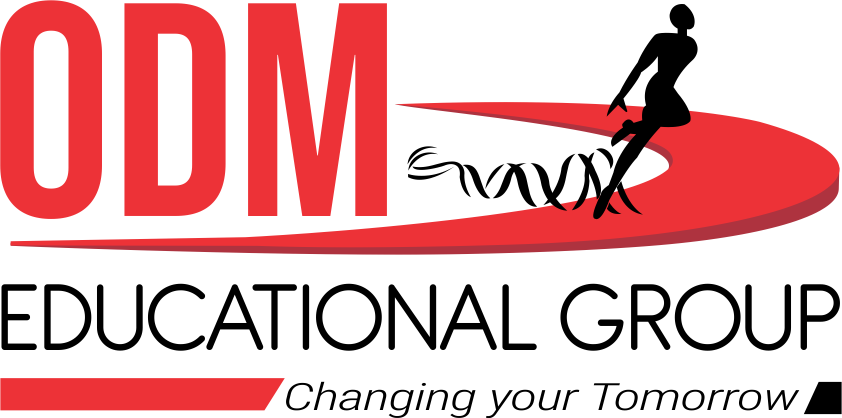 R
S
S
Q
N
N
S
P
R1
B1
R2
B2
Load
A.C. Generator:
Q
R
P
R1
S
B1
R2
B2
Load
A.C. Generator or A.C. Dynamo or Alternator is a device which converts mechanical energy into alternating current (electrical energy).
Principle:
A.C. Generator is based on the principle of Electromagnetic Induction.
Construction:
Field Magnet with poles N and S
Armature (Coil) PQRS
Slip Rings (R1 and R2)
Brushes (B1 and B2)
Load
Working:
Let the armature be rotated in such a way that the arm PQ goes down and RS comes up from the plane of the diagram.  Induced emf and hence current is set up in the coil.  By Fleming’s Right Hand Rule, the direction of the current is  PQRSR2B2B1R1P.
After half the rotation of the coil, the arm PQ comes up and RS goes down into the plane of the diagram. By Fleming’s Right Hand Rule, the direction of the current is  PR1B1B2R2SRQP.
If one way of current is taken +ve, then the reverse current is taken –ve. 
Therefore the current is said to be alternating and the corresponding wave is sinusoidal.
R
Q
θ
B
S
Φ = N B A cos ωt
Differentiating w.r.t. t,
dΦ / dt  = - NBAω sin ωt
 E = - dΦ / dt 
 E = NBAω sin ωt
 E = E0 sin ωt    (where E0 = NBAω)
P
n
E0
0
θ = ωt
π/2
π
3π/2
2π
5π/2
3π
7π/2
4π
T/4    T/2    3T/4    T    5T/4  3T/2   7T/4  2T
t
Theory:
Φ = N B A cos θ
ω
At time t, with angular velocity ω,
θ = ωt      (at t = 0, loop is assumed to be perpendicular to the magnetic field and θ = 0°)
End of Alternating Currents
HOME ASSIGNMENT
3.   A  25 W and a 100W bulb are joined in (i) series (ii) parallel and connected to the main. Which   bulb glows brighter?
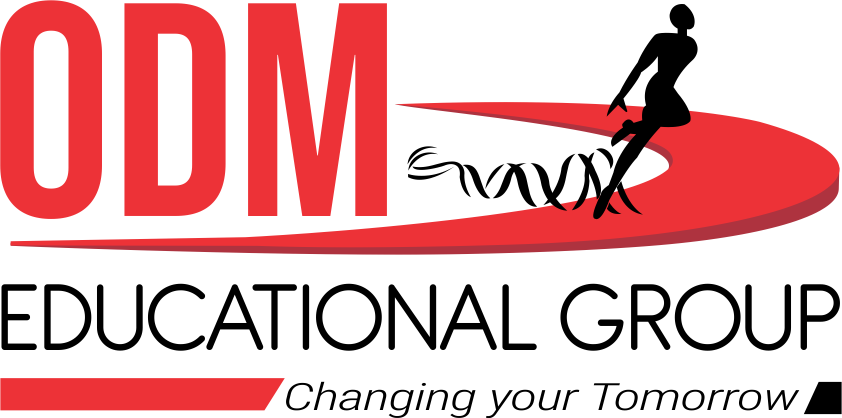 THANKING YOU
ODM EDUCATIONAL GROUP
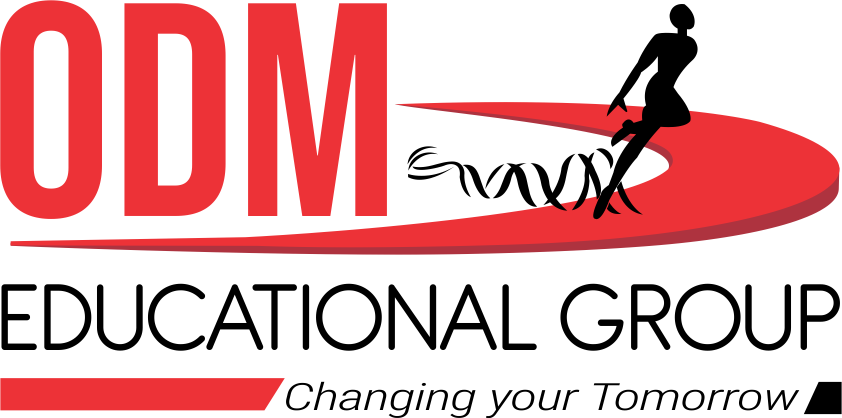